Физико-химия дисперсных систем
Н.А.Танкабекян
Классификация. Ткани организма как дисперсные системы
Белки - основа существования живой материи – в клетках живых организмов находятся в виде коллоидно-дисперсных систем. 

Отдельная клетка – это сложная дисперсная система, в которой определенные вещества – минеральные (кислоты, основания, соли) и органические (белки, нуклеиновые кислоты, моно-, ди-, полисахориды, липиды, витамины, гормоны) – с разной степенью дисперсности формируют цито- и кариоплазму, а также органеллы и включения.
2
Среди биологических объектов с разными размерами частичек к дисперсным системам можно отнести: 
эритроциты крови человека (7·10-6 м)
кишечную палочку (3·10-6 м)
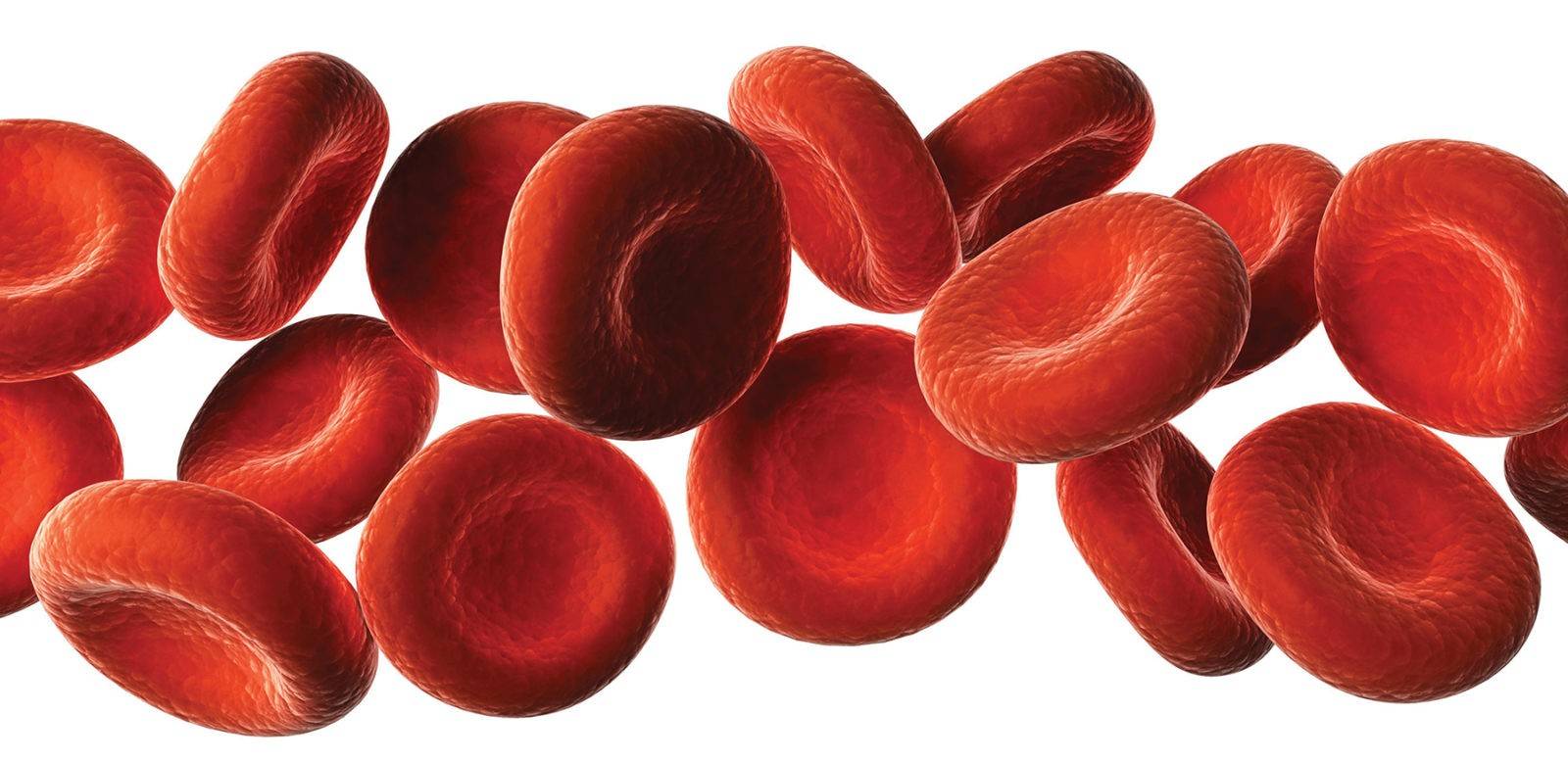 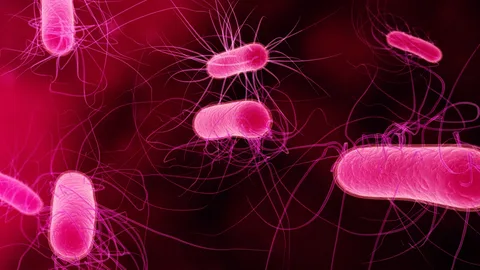 вирус гриппа (0,1-100·10-6 м)
вирус сибирской язвы (1,0·10-8 м)
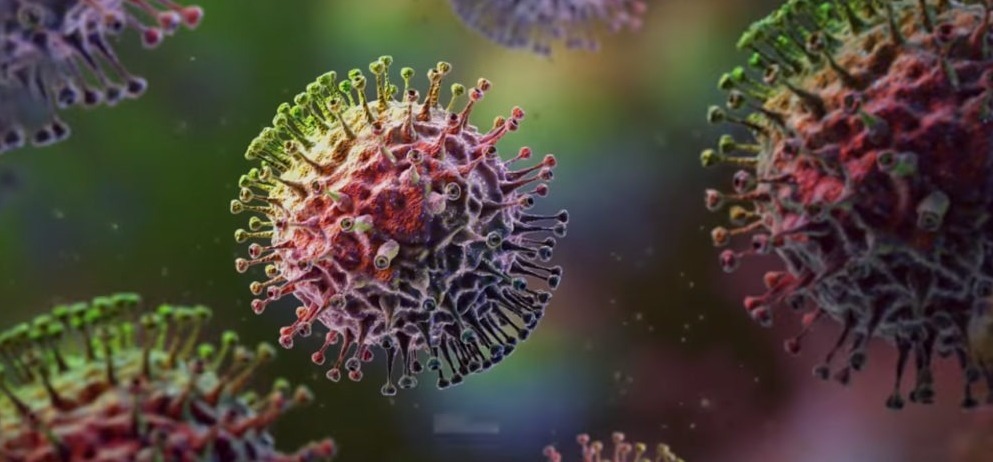 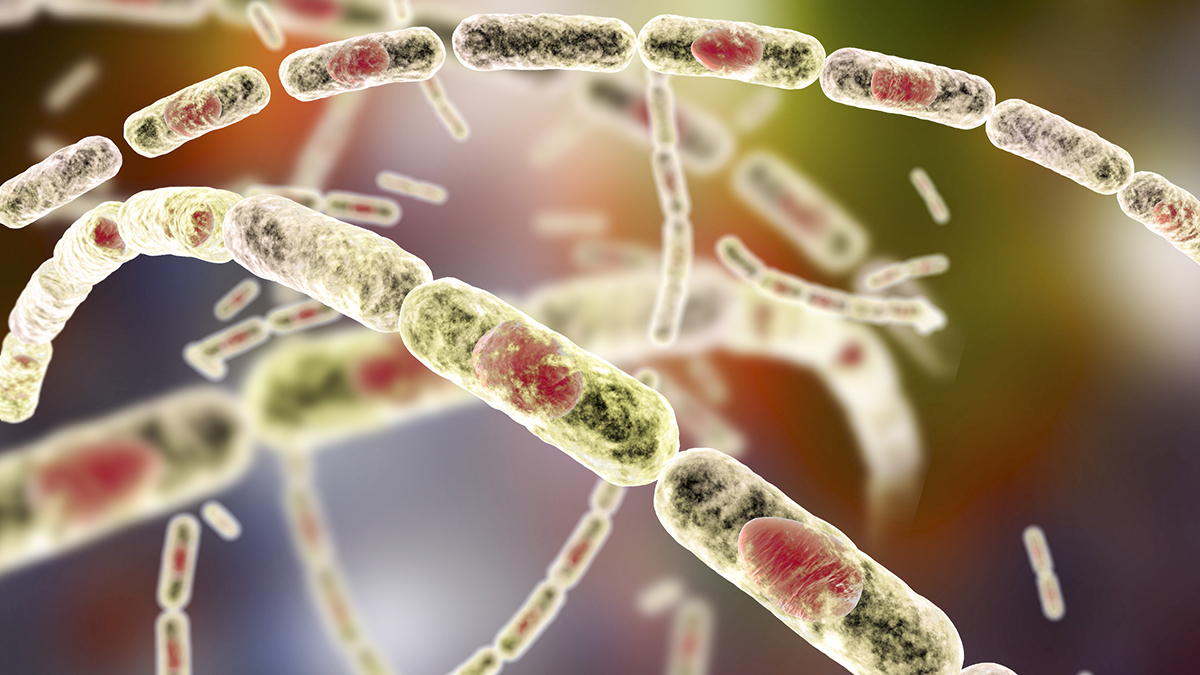 3
Дисперсная система - гетерогенная система, в которой дисперсная фаза раздроблена и распределена в дисперсионной среде. 
Дисперсная система состоит издисперсной фазы (ДФ) и дисперсионной среды (ДС).
Дисперсная фаза — это раздробленное вещество.
Дисперсионная среда —это среда, в которой распределено раздробленное вещество.
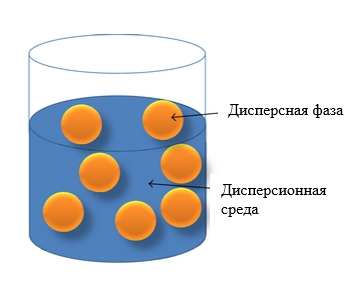 4
Классификация дисперсных системна основе общих признаков:
АГРЕГАТНОЕ СОСТОЯНИЕ
РАЗМЕР И РАСПРЕДЕЛЕНИЕ ЧАСТИЦ
ПО МЕЖФАЗНОМУ ВЗАИМОДЕЙСТВИЮ
Количественной характеристикой дисперсности является степень дисперсности вещества D – величина, обратная размеру частиц a: 
(D = 1/a),
где под размером a подразумевается либо диаметр сферических и волокнистых частиц цилиндрической формы, либо длина ребра кубических частиц, либо ширина волокнистых частиц прямоугольной формы или толщина пленок. Дисперсность (степень дисперсности) численно равна количеству частиц, которые можно плотно уложить в ряд или в стопку (для пленок) на протяжении одного сантиметра.
6
Классификация по агрегатному состоянию
В зависимости от агрегатного состояния дисперсной фазы и дисперсной среды все дисперсные системы можно разделить на восемь типов. 

Их обозначают в виде обычной дроби начальными буквами названий агрегатного состояния: в числителе – дисперсная фаза, в знаменателе – дисперсионная среда. Например, обозначения Ж/Т означает «жидкая фаза в твердой среде»; Т/Г – «твердая фаза в газообразной среде».
7
По этой классификации некоторые системы имеют специальные названия. Так, высокодисперсные системы называют золями. В зависимости от природы и агрегатного состояния дисперсионной среды различают гидрозоли (дисперсионная среда – вода), органозоли (органическая жидкость), аэрозоли (газ). Грубодисперсные системы типа Т/Ж называют суспензиями, типа Ж/Ж – эмульсиями. К дисперсным системам типа Ж/Ж можно отнести и жидкие кристаллы, служащие основой для исследования структур многих биологических систем.
Согласно этой классификации, коллоидное состояние материи является промежуточным. Например, моча в зависимости от состояния организма (норма или патология) изменяется от истинного раствора через коллоидное состояние до суспензии.
8
Классификация по агрегатному состоянию
9
Классификация по межфазному взаимодействию
Между дисперсной фазой и дисперсионной средой происходит взаимодействие, однако степень проявления его в разных системах существенным образом отличается. Г. Фрейндлих предложил в зависимости от степени межфазного взаимодействия все дисперсные системы разделить на лиофильные («лио» - растворяю, «фило» - люблю) и лиофобные («фобос» - страх). Если дисперсионная среда – вода, то системы называют соответственно гидрофильными и гидрофобными.
10
Классификация по агрегатному состоянию
В лиофильных системах взаимодействие частичек дисперсной фазы с дисперсионной средой довольно сильное, т.е. происходит сольватация (гидратация) частиц. В лиофобных системах это взаимодействие слабое, т.е. взаимодействие дисперсной фазы со средой незначительно. Лиофильные системы называют обратимыми (способны самопроизвольно растворяться), а лиофобные – необратимыми (после удаления дисперсионной среды не способны самопроизвольно образовывать золи).
К лиофильным системам относятся растворы высокомолекулярных соединений: белков, полинуклеиновых кислот, полисахаридов, полиэфиров и т.п.)
К лиофобным дисперсным системам относятся золи благородных металлов, золи ряда неорганических соединений, эмульсии, суспензии.
В зависимости от размера частиц дисперсной фазы, дисперсные системы делятся на 3 группы:
11
Классификация по агрегатному состоянию
01
02
Коллоидные системы
Грубодисперсные системы
размер частиц от 10-4 м и выше (суспензии, эмульсии, порошки и др.).
размер частиц от 10-7 до 10-9 м.
03
Истинные или молекулярно-ионные системы
размер частиц не более 10-9 м.
Классификация по агрегатному состоянию
Среди дисперсных систем в медицине важное значение имеют коллоидные растворы (золи).
Окружающая нас природа, в том числе организмы человека и животных и растения, представляет собой сложную совокупность множества разнообразных и разнотипных грубодисперсных и коллоидно-дисперсных систем.
Биологические системы и ткани организма человека являются сложными образованиями, состоящими из лиофобных и лиофильных коллоидов, микрогетерогенных систем, истинных растворов. Для них характерен широкий спектр свойств, что не позволяет включить ткани организма в определённую классификационную группу дисперсных систем.
13
Классификация по агрегатному состоянию
Биологические мембраны являются многокомпонентными дисперсными системами. Вследствие жидкокристаллического состояния биомембраны способны, с одной стороны, сохранять устойчивость, а с другой – сливаться друг с другом, а также изменять свойства под внешним воздействием. Благодаря своему строению и динамичной структуре биомембраны выполняют разнообразные функции: барьерную, транспортную, метаболическую, разделительную, каркасную, защитную, контактную, ферментативную и др. Надо отметить, что жидкокристаллическое состояние свойственно не только клеточным мембранам, но и мембранам органелл клетки, цитозолю.
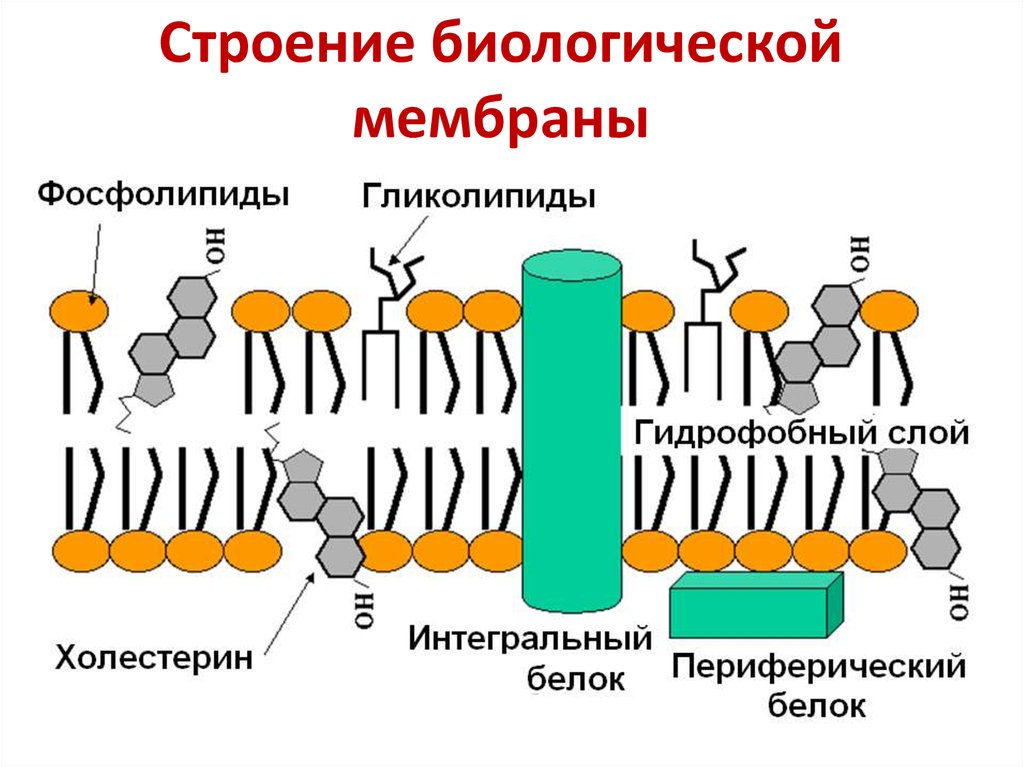 14
Кровь
это сложная дисперсная система, в которой дисперсионной средой является плазма, а дисперсной фазой – форменные элементы крови и коллоидные частицы.
Классификация по агрегатному состоянию
Важнейшие функции крови – дыхательная, питательная, транспортная, выделительная, регуляторная, защитная.
Размеры лейкоцитов составляют (10–13)·10-6 м, эритроцитов – (7,2–7,5)·10-6 м, тромбоцитов – (2–5) ·10-6 м. Следовательно, форменные элементы крови являются микрогетерогенной фракцией дисперсной фазы.
Клетки крови окружены мощной гидратной оболочкой, препятствующей их слипанию. На границе «клетка – плазма» возникает двойной электрический слой (ДЭС), благодаря которому поверхность клетки имеет заряд.
Сами клетки крови, как и любые другие клетки организма, представляют собой сложные по составу дисперсные системы.
Коллоидная фракция дисперсной фазы в крови представлена мицеллами лиофильных коллоидов (белки, липопротеины) и мицеллами лиофобных коллоидов.
17
Тремя основными компонентами клетки являются: ядро, цитоплазма и окружающая их клеточная мембрана – плазмолемма.
Цитоплазма клетки включает в себя гиалоплазму, находящиеся в ней обязательные клеточные компоненты – органеллы, а также различные непостоянные структуры – включения.
Гиалоплазма представляет собой совокупность лиофильных и лиофобных коллоидов со свойствами золей, гелей и эмульсий, участие в формировании которых принимают белки, нуклеиновые кислоты (РНК), соли металлов, липиды и другие вещества. Для гиалоплазмы характерны переходы из состояния золя в гель при определенных условиях. Многообразие коллоидов гиалоплазмы и их взаимных переходов создает условия для биохимических процессов (в том числе поддержание осмотического давления), происходящих в цитоплазме клеток, и формирует цитоскелет клетки (коллоидно-белковая система, пронизывающая клетку). Цитоскелет обеспечивает движение клеток, цитоплазмы, органелл, транспорт веществ и формирует каркас клетки. Гиалоплазма и ее коллоиды объединяют клетку в единое целое.
Коллоидная среда ядра клетки обеспечивает процессы репликации ДНК и биосинтеза белка. Процесс репликации клеточной ДНК во время митоза возможен только в определенной динамически меняющейся среде, обеспечиваемой свойствами коллоидов.
Практически любая жидкость или ткань организма человека представляет собой коллоидно-дисперсную среду. Так, моча представляет собой гидрофильный золь, состоящий из мицелл уратов, фосфатов и оксалатов. Молоко грудных желез и лимфа – это сочетание эмульсии с белковым золем. Соединительнотканные волокна – это гели. При патологических изменениях в организме в коллоидном состоянии находятся белки отечной жидкости (транссудаты) или белки в воспалительных экссудатах. Нарушение коллоидных свойств биологических сред организма приводит в крови к образованию тромбов и, как следствие, развитию инсультов и инфарктов; в желчи и моче – к образованию камней, в суставной ткани – к осаждению солей мочевой кислоты (подагра).
Таким образом, коллоидные системы – основа химического состояния всех веществ, из которых построены клетки, ткани и органы организма.
Этим и обусловлено многообразие функций, которые обеспечивают в организме коллоидные системы.
20
Методы получения коллоидных растворов
Характерным признаком, отличающим коллоидные растворы от истинных, служит их гетерогенность. Действительно, размеры коллоидных частиц по сравнению с размерами молекул растворителя настолько велики, что между ними образуется поверхность раздела.
Поверхностью раздела называется пограничный слой, отделяющий одну фазу от другой.
Коллоидные системы представляют собой микрогетерогенные системы, состоящие из дисперсионной среды и дисперсной фазы. Эти системы образуются при следующих условиях:
21
Размеры диспергируемого вещества должны быть доведены до размеров коллоидных частиц
Необходимы стабилизаторы (ионы электролитов), которые на поверхности раздела фаз образуют ионный слой и гидратную оболочку, обеспечивающую сохранение коллоидных частиц во взвешенном состоянии
Дисперсная фаза должна обладать плохой растворимостью по крайне мере при получении гидрофобных золей.
22
Методы получения коллоидных растворов
Таким образом, частицы приобретают электрический заряд и гидратную оболочку, что препятствует выпадению их в осадок.
Коллоидные растворы занимают по размерам своих частиц промежуточное положение между грубодисперсными и молекулярно-дисперсными системами. Для их получения используются два метода: раздробление - диспергирование более крупных частиц до желаемой степени дисперсности, отвечающей величине коллоидных частиц, и укрупнение – объединение в агрегаты молекул или ионов до частиц, приближающихся по размерам к частицам коллоидных систем.
Методы получения коллоидных растворов
Дисперсионные методы
Ультразвуковой метод
Метод пептизации
Механические методы. Для дробления веществ применяются машины, работающие по принципу ударного размельчения и растирания. Степень дисперсности при такой обработке все же остается сравнительно низкой – диаметр частиц около 50-60 мк.
Пептизация – это процесс перехода вещества из геля в золь под влиянием пептизаторов. Пептизации в основном подвергаются рыхлые cвежеобразованные осадки гидроокисей металлов, например,  Al(OH)3, Fe(OH)3, Zn(OH)2 и др.
Для диспергирования веществ в последнее время чаще используется ультразвуковой метод, который сопровождается появлением разрывающих сил, ведущих к измельчению веществ
Методы получения коллоидных растворов
Пептизация может происходить вследствие удаления из раствора коагулирующих ионов, вызывающих укрупнение частиц или адсорбции пептизатора, сопровождающейся образованием двойного электрического слоя и возникновением сольватной оболочки на коллоидных частицах. Пептизаторами служат, главным образом, электролиты, которые способствуют дезагрегации осадков.
25
Методы получения коллоидных растворов
Метод растворения
Метод самопроизвольного диспергирования твердого вещества в жидкой среде
или метод самопроизвольного диспергирования. Этот метод может быть использован для получения растворов высокомолекулярных веществ из твердых полимеров диспергированием их в соответствующих растворителях
Конденсационные методы. В основе большинства конденсационных методов получения коллоидных растворов лежат разнообразные химические реакции: окисления, восстановления, реакция обменного разложения, гидролиза и др.
приводит к образованию двухфазной устойчивой коллоидной системы.
Методы получения коллоидных растворов
Метод восстановления
Метод окисления
Восстановление – это реакция присоединения электронов ионами, которые, превращаясь затем в атомы, конденсируются в коллоидные частицы. В качестве восстановления обычно используются вещества, обладающие слабыми восстановительными свойствами (формалин, газообразный водород и др.).
Методы получения коллоидных растворов
Метод обменного разложения
Этот метод основан на реакции, в результате которой образуется новое труднорастворимое вещество, способное сохраниться в высокодисперсном состоянии при наличии ряда соответствующих благоприятных условий. Примером является реакция получения золя хлорида серебра:
Метод гидролиза
Методы получения коллоидных растворов
Электрический метод
Метод замены растворителя
Метод основан на выделении растворенного вещества из раствора в виде высокодисперсной нерастворимой фазы путем замены растворителя. Молекулы растворенного вещества, находящегося в состоянии молекулярной дисперсности в одном растворителе, попадая в условия плохой растворимости при замене растворителя, начинают конденсироваться в более крупные коллоидные частицы.
Этот метод предложен Бредигом (1898). Его можно использовать для приготовления гидрозолей благородных металлов. Этот метод основан на получении электрической дуги между электродами, состоящими из диспергируемого благородного металла (серебра, платины, золота). Под воздействием высокой температуры происходит испарение материала электродов в дисперсной водной среде. Затем пары металла конденсируются в коллоидные частицы, образуя соответствующую золь. Процесс происходит при охлаждении.
Лиофобные коллоидные растворы
Лиофобные коллоидные растворы также называют золями или лиозолями.
Как уже было отмечено ранее, любое вещество может быть получено в коллоидном состоянии, только необходимо создать соответствующие условия.
Условия образования и существования коллоидных растворов:
малая растворимость дисперсной фазы, т. е. плохое сродство ее к дисперсионной среде;
определенный размер частиц (10-9–10-7 м);
присутствие стабилизатора.
Золи обязательно требуют присутствия специального стабилизатора (электролита). Ионы стабилизатора адсорбируются на частицах дисперсной фазы, образуя на их поверхности двойной электрический слой (ДЭС), и тем самым обеспечивают устойчивость дисперсной системы. Образовавшиеся при этом микроструктуры представляют собой мицеллы золя.
31
32
Агрегат и адсорбционный слой вместе составляют гранулу, имеющую в данном случае положительный заряд. Остальные 2х противоионов хлора («свободные» противоионы) образуют диффузный слой. Гранула вместе с диффузным слоем противоионов составляют мицеллу, которая электронейтральна.
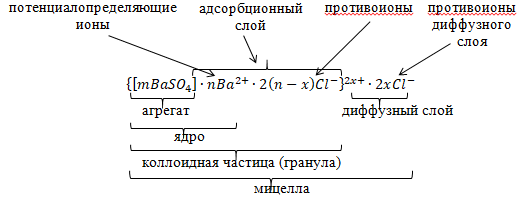 34
Граница между коллоидной частицей и диффузным слоем носит название границы (или поверхности) скольжения. В формуле мицеллы этой границе соответствует фигурная скобка между адсорбционным и диффузным слоями. Граница скольжения обозначает ту геометрическую поверхность, по которой происходит разделение («разрыв») мицеллы на гранулу и диффузный слой в случае ее перемещения относительно дисперсионной среды.
Потенциал, возникающий на межфазной границе между твердой и жидкой фазами в грануле, называется межфазным (φмф) или электротермодинамическим (Е).
Значение межфазного потенциала зависит от природы твердой фазы, заряда и концентрации потенциалопределяющих ионов. Знак φмф совпадает со знаком заряда потенциалопределяющих ионов. Его максимальная величина достигает ≈ 1 В.
Потенциал на границе скольжения между адсорбционным и диффузным слоями ДЭС мицеллы называется электрокинетическим (дзета) потенциалом ξ. Величина электрокинетического потенциала составляет 30–100 мВ.
35
36
Величина ξ-потенциала зависит от толщины диффузного слоя: чем она меньше, тем меньше ξ-потенциал. Толщина диффузного слоя определяется концентрацией и зарядом противоионов. Чем выше заряд противоинов и больше их концентрация, тем больше противоионов находится в плотном слое и меньше остается в диффузном слое. Это приводит к уменьшению ξ-потенциала.
Изменение ξ-потенциала зависит от свойств среды и наличия в ней противоионов. Добавление в дисперсионную среду одновалентных противоионов приводит к сжатию диффузного слоя и снижению ξ-потенциала. Добавление многовалентных ионов может привести к адсорбции противоионов в сверхэквивалентных количествах. В этих условиях произойдет перезарядка поверхности и изменение знака ξ-потенциала.
Таким образом, ξ-потенциал может принимать как отрицательное, так и положительное значение, а при определенных условиях он становится равным нулю (изоэлектрическое состояние).
37
Методы очистки коллоидных систем
Полученные тем или иным способом дисперсные системы, а также дисперсные системы естественного происхождения – латексы, вакцины, сыворотки и т.п. очищают от примесей (молекул, ионов). Очищенные дисперсные системы становятся устойчивыми и могут находиться в метастабильном состоянии определенное время. Для очистки дисперсных систем используют различные методы: диализ, вивидиализ, электродиализ, ультрафильтрацию.
Диализ для очистки коллоидных растворов впервые применил Т.Грэм. Диализатор (рис.2.) состоит из двух сосудов, разделенных полупроницаемой мембраной, способной пропускать низкомолекулярные ионы и молекулы и задерживать дисперсные частички. В качестве мембран можно использовать пергамент, целлофан, коллодий и т.п. Во внутренний сосуд заливают золь, а через внешний сосуд циркулирует чистый растворитель. Все компоненты, способные проникать сквозь поры мембраны, выводятся из золя в проточный растворитель. Как правило, очистка диализов длится несколько суток. Повышение температуры способствует ускорению процесса вследствие увеличения скорости диффузии.
38
1
-
+
H2O
3
4
2
H2O
Рис. 2. Диализатор Грэма
Рис.2 Электродиализатор
Если примесями являются лишь электролиты, их удаляют электродиализом. Электродиализатор состоит из трёх камер
1 – полупроницаемые мембраны; 2 – коллоидный раствор; 
3, 4 – камеры с проточным растворителем
Среднюю камеру, куда наливают коллоидный раствор, отделяют от боковых полупроницаемыми мембранами. В боковые камеры помещают электроды, соединенные проводниками с источником постоянного электрического тока.
Скорость очистки увеличивается в результате направленного движения ионов в электрическом поле. При электродиализе время очистки дисперсных систем сокращается до нескольких часов и даже минут. Электродиализ широко применяют в биохимии, медицине и фармацевтической промышленности.
Извлечение низкомолекулярных веществ из биологических жидкостей часто осуществляют методом компенсационного давления. Сущность этого метода состоит в том, что жидкость в диализаторе омывается не чистым растворителем, а растворами низкомолекулярных веществ той концентрации, которую необходимо сохранить в коллоидном растворе. Например, содержание не связанного с белками сахара в сыворотке крови определяют путем диализа сыворотки, помещенной во внутренний сосуд диализатора, а во внешний наливают изотонический раствор хлорида натрия, к которому добавляют различное количество сахара. Концентрация сахара во внешнем растворе при диализе не изменяется только в том случае, если она равна концентрации свободного сахара в сыворотке крови. Так определяют наличие в крови глюкозы и мочевины в свободном состоянии.
40
Ультрафильтрация – это фильтрация коллоидного раствора через мембрану при повышенном внешнем давлении или под вакуумом. В биохимической практике в качестве мембранных фильтров применяют ацетат целлюлозы, нитроцеллюлозу, стекловолокно.
При ультрафильтрации достигают высокой степени очистки золя, периодически разбавляя последний водой. Ультрафильтрацию используют не только для очистки воды, ферментов, витаминов, белков, нуклеиновых кислот, для определения размеров вирусов, бактериофагов, но и образования концентрированных коллоидных растворов. Одним из механизмов деятельности почек является процесс ультрафильтрации, направленный на очистку крови от конечных продуктов обмена, ксенобиотиков.
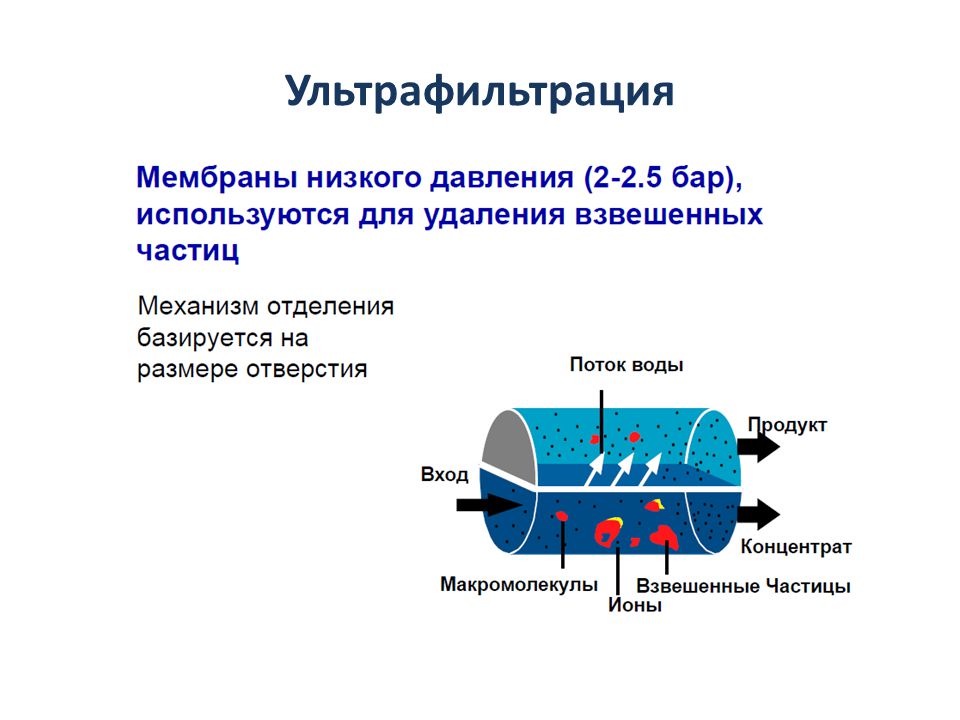 41
Вивидиализ – метод извлечения низкомолекулярных веществ из физиологических жидкостей с целью очистки или анализа, при котором биологическая жидкость проходит через аппарат для диализа и возвращается в живой организм.
Для проведения вивидиализа в конце разрезанного кровеносного сосуда вставляют стеклянную канюлю, разветвленные части которой соединяют между собой трубочками из полупроницаемого материала. Всю систему погружают в сосуд, заполненный изотоническим раствором (рис.3.), в который и переходят низкомолекулярные вещества. По принципу вивидиализа работает аппарат «искусственная почка», применяющийся при острой почечной недостаточности, например, при отравлении сулемой, сульфаниламидными препаратами, при уремии после переливания крови, тяжелых ожогах, токсикозах беременных и т.п. Аппарат подключают к системе кровообращения больного.
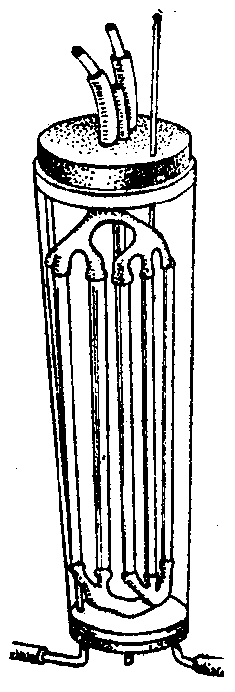 Аппарат «искусственная почка» состоит из следующих функциональных частей:
система для обработки крови: насос для перекачивания крови; насос для подачи гепарина; устройство для удаления пузырьков воздуха; датчики артериального и венозного давления
система для приготовления диализного раствора (диализата): система для удаления воздуха; система для смешивания воды и концентрата; система контроля температуры диализата; детектор контроля утечки крови в раствор; система контроля фильтрации
Принцип работы АИП: кровь из вены подается в аппарат «искусственная почка». В нем установлен фильтр из синтетической или целлюлозной полупроницаемой мембраны с мелкими порами. По одну сторону мембраны течет кровь, а по другую – диализирующий раствор (диализат). Очистка крови (гемодиализ) от метаболитов (мочевины, мочевой кислоты, избытков ионов хлорида кальция и т.п.) проводят на протяжении                     3-4 ч. Состав диализата подбирают индивидуально для каждого пациента.
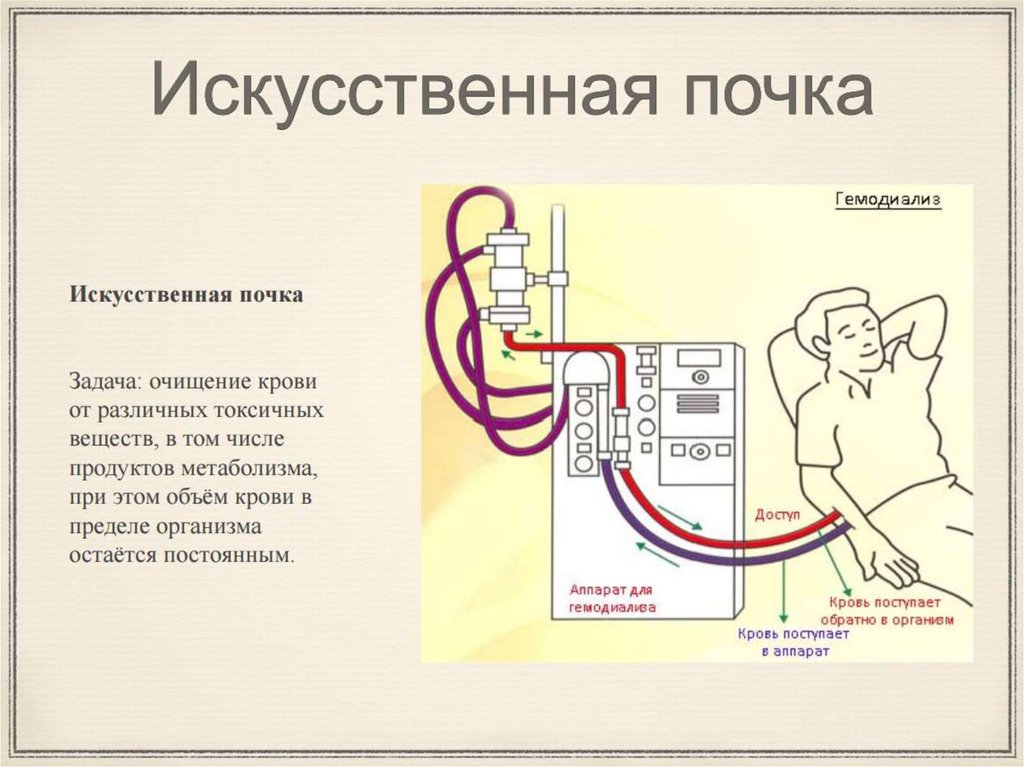 Аппараты «искусственная почка» отличаются по строению диализаторов.
Пластинчатые (дисковые) диализаторы: фильтр состоит из параллельных пластин, покрытых полупроницаемой мембраной. Внутри дисков течет диализат, а снаружи мембрану омывает поток крови. Преимуществами такого диализатора являются низкое сопротивление потоку крови, следовательно, меньше риск образования тромбов и требуется меньшая доза противосвертывающих препаратов; легко контролируется уровень фильтрации; для заполнения диализатора необходим относительно небольшой объем крови, организму не приходится испытывать дефицит крови.
Капиллярные диализаторы: фильтр состоит из полых волокон. Он представляет собой пучок из 10 тыс. параллельно расположенных капилляров, диаметром 0,3 мм, по которым течет кровь. В противоположном направлении, снаружи капилляров течет диализирующий раствор. Это позволяет быстро очистить кровь от примесей. Для лечения детей и проведения начальных процедур взрослым больным используют более медленный и щадящий способ, когда поток диализата направлен в ту же сторону, что и кровь. Таким образом, удается свести к минимуму риск осложнений и неприятных ощущений во время процедуры. Преимуществами этого диализатора являются высокая эффективность процедуры благодаря большой поверхности мембраны; раствор для диализа остается чистым и постоянно циркулирует, что снижает возможность заражения вирусами и бактериями.
За десятилетия своего существования гемодиализ стал вполне самостоятельной медицинской специальностью. На сегодня именно внепочечное очищение крови, несмотря на имеющиеся побочные эффекты, считается наиболее универсальным и доступным методом лечения заболеваний почек.
В настоящее время у гемодиализа есть альтернатива – перитонеальный диализ, который представляет собой метод искусственного очищения крови от токсинов, основанный на фильтрационных свойствах брюшины больного. Основан этот метод также на диализе и ультрафильтрации.
Для проведения этой процедуры больному через катетер в брюшную полость вводят до 2 л диализирующего раствора, а через некоторое время его удаляют. Брюшина представляет собой полупроницаемую мембрану, площадь которой около 2 м2. Вследствие большой проникающей способности брюшина способна пропускать различные виды токсинов. Скорость и объем фильтрации являются постоянными величинами, процесс очистки идет медленно и длительно, что позволяет использовать перитонеальный диализ у пациентов с низким или нестабильным артериальным давлением и у детей. Кроме фильтрации, при перитонеальном диализе происходит проникновение в раствор лишней жидкости.
46
Молекулярно-кинетические
Электро-кинетические
Оптические
Рассеяние света (эффект Тиндаля,опалесцения); Абсорбация света.
Электроосмос; Электрофорез;          Потенциал течения; Потенциал седиментации.
Броуновское движение; Диффузия;                   Осмос, осмотическое давление, седиментация
Свойства лиофобных коллоидных растворов
Можно выделить три группы свойств лиофобных коллоидных растворов (рис. 5.).
Молекулярно-кинетические свойства коллоидных систем, как и истинных растворов, проявляются в таких явлениях, как броуновское движение, диффузия, осмос и осмотическое давление. Частицы ультрамикрогетерогенных систем (золей, аэрозолей) участвуют в тепловом движении и подчиняются всем молекулярно-кинетическим законам, с помощью которых можно определить размер, массу и концентрацию частиц дисперсной фазы.
47
Рис.5. Классификация свойств лиофобных коллоидных растворов
Броуновское движение проявляется в хаотическом и непрерывном движении частиц дисперсной фазы под действием ударов молекул растворителя (дисперсионной среды), находящихся в состоянии интенсивного молекулярно-теплового движения. Частицы дисперсной фазы, испытывая с разных сторон многочисленные удары молекул жидкости, могут перемещаться поступательно в различных направлениях (рис.6.):
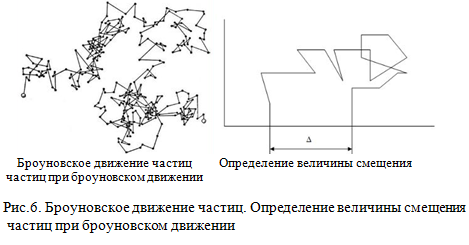 48
49
50
51
Для количественного изучения осмотического давления применяют специальные приборы – осмометры.
Оптические свойства
На оптические свойства любых дисперсных систем в значительной степени влияют размер и форма частиц. Прохождение света через дисперсную систему сопровождается такими явлениями, как поглощение, отражение, преломление и рассеяние света. Преобладание какого- либо из этих явлений определяется соотношением между размером частиц дисперсной фазы и длиной волны падающего света (длина волны видимого света: 4·10-7 ˃ λ ˃ 7,6·10-7м).
В грубодисперсных системах (размер частиц ˃10-7м) в основном наблюдается отражение света от поверхности частиц, истинные растворы – оптически пусты, так как размер частиц составляет 10-9м и меньше.
В коллоидных растворах размеры частиц сравнимы с длиной волны видимого света, что предопределяет рассеяние света за счёт дифракции световых волн.
52
Джон Тиндаль (1820–1893) – английский физик. Открыл явление рассеяния света при прохождении через оптически неоднородную среду (эффект Тиндаля). Впервые детально исследовал (1869) рассеяние солнечного света атмосферой, объяснил голубой цвет неба.
Светорассеяние в коллоидных растворах проявляется в виде опалесценции – матового свечения (обычно голубоватых оттенков), которое хорошо заметно на тёмном фоне при боковом освещении золя. С опалесценцией связано характерное для коллоидных систем явление – эффект Тиндаля: при пропускании пучка света от точечного источника через коллоидный раствор с направлений, перпендикулярных лучу, наблюдается образование в растворе светящегося конуса (рис. 7.).
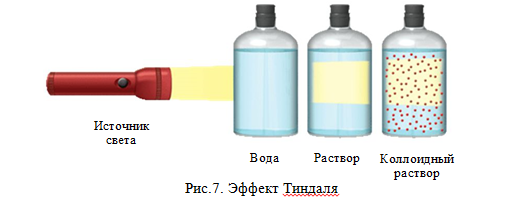 53
54
Это уравнение справедливо для сферических частиц, не проводящих электричество и не поглощающих свет.
Английский физик Джон Уильям Стретт, лорд Рэлей (1842–1919) вывел соотношение между интенсивностью рассеяния света очень малыми частицами и длиной его волны (известное как закон рассеяния света Рэлея, 1871), которое объясняет, почему небо голубое, а закат красный. Поскольку более короткие длины волн (голубые) преимущественно рассеиваются мелкими частицами в атмосфере под большими углами, голубой цвет доминирует в рассеянном свете, падающем сверху. Свет же заходящего солнца, если смотреть прямо на него, теряет голубизну из-за бокового рассеяния, и в нем доминируют более длинные волны (красные).
Из уравнения видно, что чем меньше длина волны падающего излучения, тем больше будет рассеяние. Следовательно, если на частицу падает белый свет, наибольшее рассеивание будут испытывать синие и фиолетовые компоненты. Поэтому в проходящем свете коллоидный раствор будет окрашен в красноватый цвет, а в боковом, отраженном – в голубой. Неслучайно габаритные огни автомобилей – красные (красный свет плохо рассеивается, далеко видно), маскировочные огни – синие.
55
На сравнении интенсивности светорассеяния золей, один из которых имеет известную концентрацию (степень дисперсности), основан метод определения концентрации либо степени дисперсности золя, называемый нефелометрией. Этот метод используют в биохимических лабораториях для анализа растворов белков и других природных веществ.
На использовании эффекта Тиндаля основывается ультрамикроскоп – прибор, позволяющий наблюдать коллоидные частицы размером более 3 нм в рассеянном свете (в обычном микроскопе можно наблюдать частицы с радиусом не менее 200 нм из-за ограничений, связанных с разрешающей способностью оптики).
Ультрамикроскопию применяют для исследования плазмы, сыворотки крови, лимфы, вакцин, сывороток и антигенов, а также для контроля чистоты инъекционных растворов.
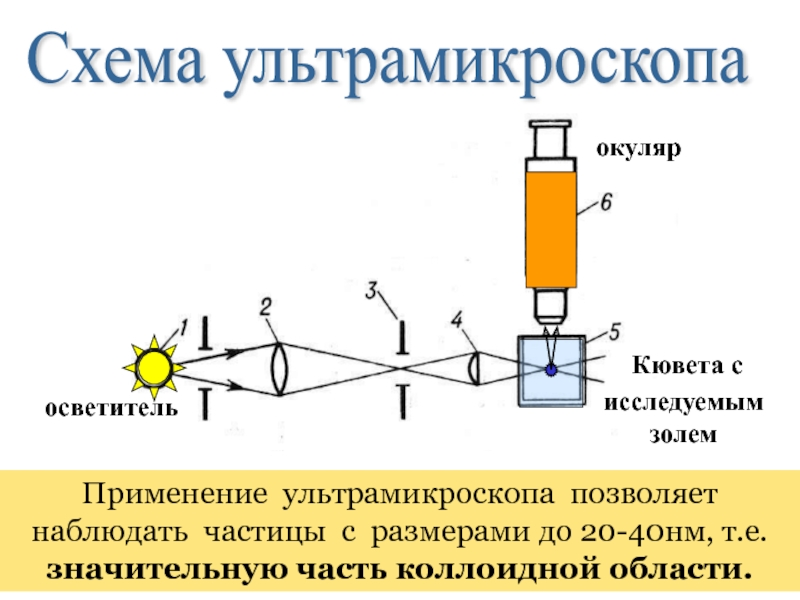 56
Метод широко используется в экологических лабораториях для обнаружения вредных примесей в окружающей среде.
Электрокинетические явления
Электрокинетическими называются явления относительного перемещения частичек дисперсной фазы или дисперсионной среды при наложении на дисперсную систему внешней разности потенциалов. К этим явлениям относят также возникновение разности потенциалов при перемещении частичек дисперсной фазы относительно дисперсионной среды или наоборот.
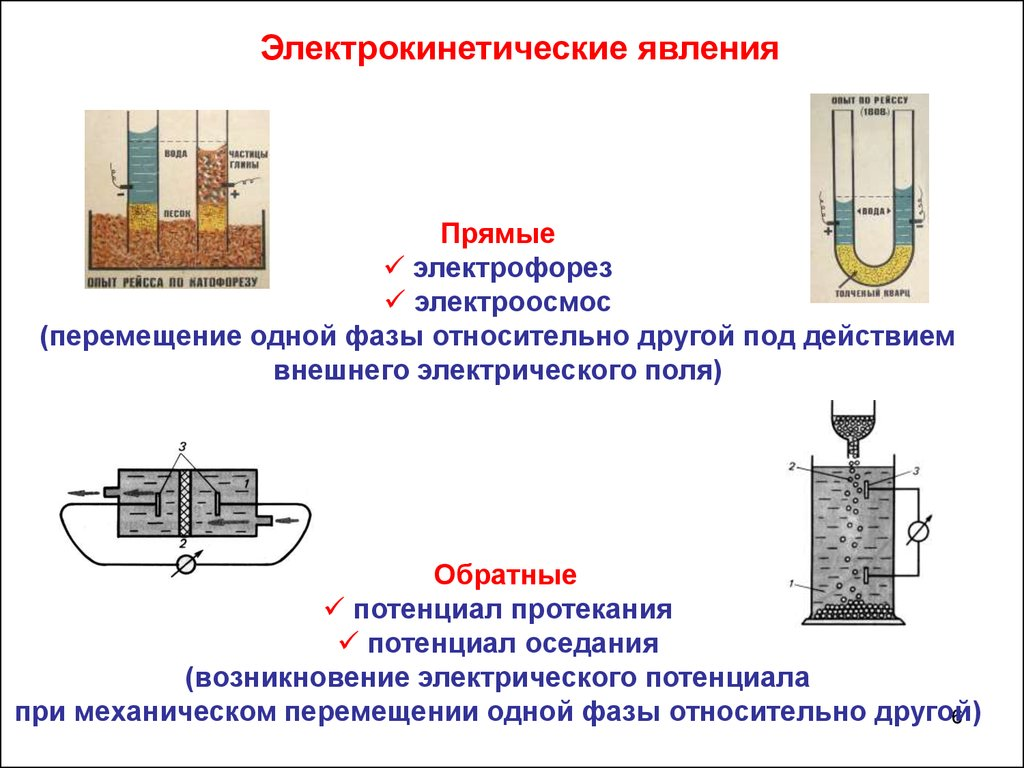 57
Электрокинетические явления были открыты профессором Московского университета Ф. Ф. Рейссом в 1808 г. при исследовании закономерностей электролиза. Для предотвращения взаимодействия продуктов электролиза Рейсс разделил катодное и анодное пространство в U-образной трубке диафрагмой из толченого песка (рис.8, а).
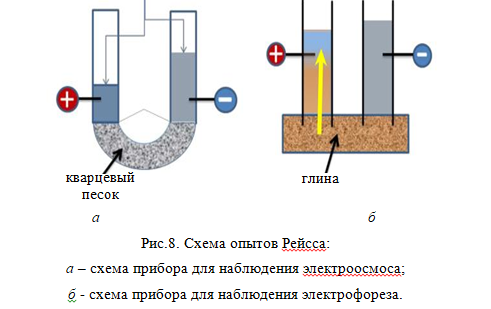 58
При пропускании постоянного электрического тока он обнаружил перенос жидкости из анодного пространства в катодное. Это явление получило название электроосмоса.
Электроосмос – это перемещение дисперсионной среды относительно неподвижной дисперсной фазы (пористого материала, диафрагмы) под действием внешней разности потенциалов. 
Электроосмос приводит к изменению уровня жидкости в сообщающихся сосудах – анодной и катодной частях U-образной трубки. Этот эффект называется электроосмотическим поднятием, он может быть очень сильным, например, напряжение 100 В может вызвать возникновение разницы уровней, составляющей до 20 см. Явление, противоположное электроосмосу, называется электрофорезом.
Электрофорез – это направленное движение частичек дисперсной фазы относительно неподвижной дисперсионной среды под действием внешнего постоянного электрического поля.
Это явление было открыто Рейссом в аналогичных экспериментах, в которых роль пористой диафрагмы выполнял не грубодисперсный песок, а высокодисперсная глина. Рейсс погрузил во влажный ком глины две заполненные водой стеклянные трубки с электродами, присоединенными к источнику постоянного тока. При этом он обнаружил подъем жидкости около катода и появление в анодном пространстве взвеси частичек, движущихся к аноду (рис.8б). Схема электрофореза показана на рис.9. (частичка дисперсной фазы приведена в увеличенном масштабе).
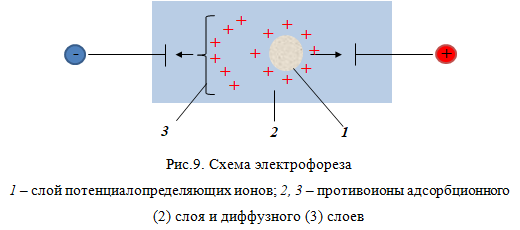 60
Электрофорез широко применяется в медицине для разделения и анализа белков. Компоненты плазмы крови имеют различную электрофоретическую подвижность, поэтому их в процессе продолжительного электрофореза пространственно разделяют в U-образной трубке с помощью сложных оптических схем. В результате получают электрофореграмму – кривую с пиками, соответствующими отдельным компонентам крови. Электрофореграммы плазмы крови всех здоровых людей имеют практически одинаковую картину. Однако в случае наличия патологических процессов электрофореграммы приобретают другой вид, характерный для каждого из заболеваний. Высота пиков на электрофореграмме количественно характеризует содержимое каждой фракции плазмы крови. Поэтому данный метод используется для диагностики и контроля хода заболевания. Электрофореграмма плазмы крови в норме и при патологии приведена на рис 10.
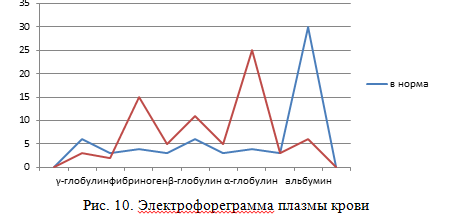 62
Электрофорез применяется также для разделения смесей аминокислот, антибиотиков, ферментов, антител, форменных элементов крови, бактериальных клеток, для определения чистоты белковых препаратов.
Электрофорез используют в фармацевтической промышленности для очистки различных лекарственных препаратов. По однородности электрофоретической подвижности можно установить степень чистоты ряда антибиотиков, витаминов и других веществ.
Электрофорез на бумаге используется для разделения и получения различных лекарственных веществ и биологических активных соединений. Сущность метода состоит в том, что полоску фильтровальной бумаги смачивают буферным раствором, ее концы присоединяют к электродам, подключенным к источнику постоянного электрического тока. Затем на линию старта наносят определенное количество исследуемой смеси и включают ток. В зависимости от величины электрофоретической подвижности и взаимодействия с бумагой компоненты располагаются на разных расстояниях от линии старта. После этого бумагу высушивают и обрабатывают специальным красителем, который проявляется разделенные компоненты. Далее в зависимости от цели исследования можно количественно определять содержимое каждого компоненты методом фотометрии. Бумагу можно заменить на крахмальный, агаровый или полиакриламидные гели.
63
Электроосмос также нашел широкое применение в процессах обезвоживания и высушивания многих пористых материалов или концентрированных коллоидных систем, древесины, грунтов. Электроосмос используется для очистки лекарственных сывороток.
С помощью электрофореза осуществляют транспорт лекарственных препаратов через кожу. Электрофорез лекарственных веществ используется при лечении ожогов, атеросклероза, ревматизма, нервно-психических заболеваний и др. Введение лекарственных веществ через кожу создает депо, которое продолжительное время влияет на организм больного человека. Кроме того, при наложении разности потенциалов на кожу происходит электроосмотический перенос жидкости через ее поры – воздух удаляется, поэтому проницаемость кожи увеличивается.
Именно благодаря исследованию электрофореза было установлено, что все биологические поверхности заряжены отрицательно.
64
Устойчивость лиофобных золей. Коагуляция. Пептизация. Коллоидная защита
Биологические жидкости живого организма, такие как кровь, плазма, лимфа, спинномозговая жидкость, моча, представляют собой растворы сложного состава, содержащие вещества в коллоидном состоянии. О здоровье организма можно судить по многочисленным показателям этих жидкостей, и прежде всего крови. Возникновение патологических процессов сопровождается изменением количества форменных элементов крови (эритроцитов, лейкоцитов, тромбоцитов), скорости оседания эритроцитов (СОЭ), факторов свертывающей системы крови и др. Свойства биологических жидкостей связаны с их устойчивостью.
Под устойчивостью дисперсных систем понимают постоянство их свойств во времени, в первую очередь дисперсности, и постоянство равномерного распределения частиц дисперсной фазы в дисперсионной среде.
Добавление различных стабилизирующих веществ к лекарственным препаратам обеспечивает их высокую эффективность в течение длительного времени, предотвращает седиментацию, коагуляцию, коалесценцию, агрегацию и конденсацию.
65
66
Исследование седиментационного равновесия проводят в ультрацентрифугах, которые позволяют превышать ускорение силы тяжести в сотни тысяч раз.
Ультрацентрифуги широко используются в химии белков, нуклеиновых кислот, вирусов и других клеточных структур для определения размера частиц и их фракционного состава.
Агрегативная устойчивость – это способность системы сохранять неизменным первоначальный размер частичек дисперсной фазы, т.е. противостоять их слипанию. Взаимодействие и слипание твердых частичек приводит к образованию агрегатов, способных оседать или всплывать. Агрегацию (слипание) твердых частичек называют коагуляцией. Укрупнение (коагуляция) частичек происходит самопроизвольно, поскольку оно сопровождается уменьшением удельной поверхности дисперсной фазы и соответствующим уменьшением свободной поверхностной энергии на границе раздела фаз.
К процессам разрушения дисперсных систем, приводящим к уменьшению свободной поверхностной энергии, относят не только коагуляцию, но и изотермическую перегонку вещества из маленьких частичек к более крупным – коалесценцию (слияние частичек).
67
Факторы устойчивости дисперсных систем
1. Агрегативная устойчивость определяется временем протекания процессов, вызванных избытком поверхностной энергии дисперсной системы. Поэтому эта устойчивость имеет кинетический характер, т.е. определяется временем и скоростью коагуляции.
Принципиальная термодинамическая неравновесносность лиофобных дисперсных систем, обусловленная избытком свободной поверхностной энергии, инициирует протекание процессов, изменяющих с течением времени их строение и приводящих к разрушению. Скорость процессов разрушения определяется природой, фазовым состоянием, составом дисперсной фазы и дисперсионной среды, а также дисперсностью и концентрацией дисперсной фазы. В лиофобной системе могут действовать разные факторы устойчивости как термодинамической, так и кинетической природы, замедляющие или практически полностью прекращающие процесс разрушения.
68
К кинетическим факторам устойчивости, снижающим скорость агрегации (коагуляции) частичек дисперсной фазы, относят структурно-механический, возникающий при адсорбции таких ПАВ, которые способны образовывать гелеобразный структурированный слой на границе раздела фаз. К таким веществам относят белки, гликозиды, производные целлюлозы (карбоксиметилцеллюлоза), мыла, образованные поливалентным металлами, полимеры, т.е. вещества, образующие двухмерные структуры: их называют стабилизаторами. При перекрывании таких адсорбционных слоев возникает структура, имеющая определенную упругость и прочность. Другими словами, возникает структурно-механический барьер, противодействующий слипанию частичек.
Действие структурно-механического барьера изучал П.А, Ребиндер. В соответствии с его представлениями, структурные и механические свойства (повышенная вязкость и механическая прочность) адсорбционных слоев способны обеспечить высокую устойчивость прослоек дисперсионной среды между частичками дисперсной фазы.
69
Структурно-механический барьер -  это важный фактор устойчивости, поэтому его используют для получения высокоустойчивых, концентрированных дисперсных систем (эмульсий, суспензий), однако для этого необходима сравнительно высокая концентрация стабилизатора.
Таким образом, к факторам, обеспечивающим агрегативную устойчивость, относятся следующие:
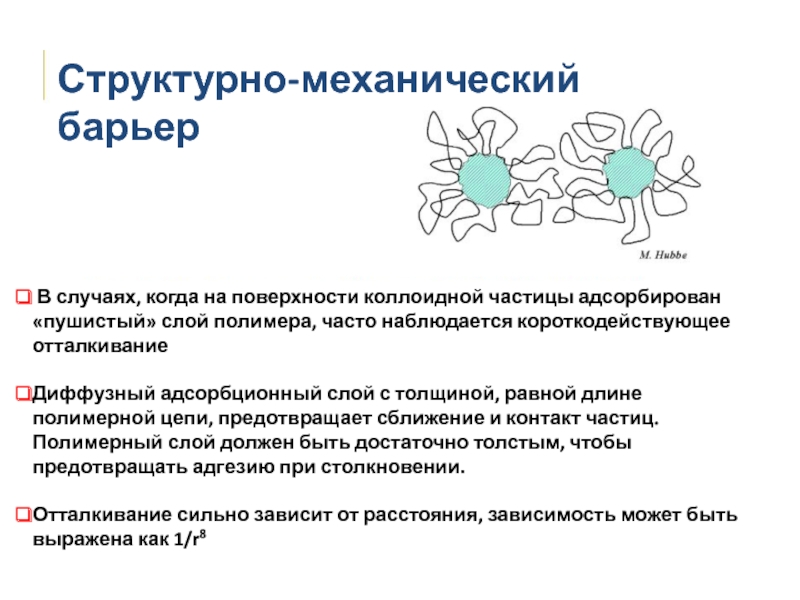 70
электростатический
обусловлен силами электростатического отталкивания (наличие φмф- и ζ-потенциала)
адсорбционно-сольватный
сольватные оболочки ионов диффузного слоя обладают упругими свойствами и создают расклинивающее давление
энтропийный
является дополнительным к двум первым факторам, проявляется, когда частицы сближаются друг с другом на такие расстояния, при которых адсорбированные на них вещества находятся в состоянии микроброуновского движения. Он способствует равномерному распределению частиц по объему системы
71
2. Седиментационная устойчивость характеризует способность частиц дисперсной фазы находиться во взвешенном состоянии и не оседать под действием сил тяжести.
Основными факторами устойчивости являются высокая дисперсность и участие частиц дисперсной фазы в броуновском движении. Также эта способность зависит от вязкости дисперсионной среды, разности плотностей дисперсной фазы и дисперсионной среды, температуры. Кинетическая (седиментационная) устойчивость золя тем выше, чем меньше размер частиц, чем ближе значения плотностей фазы и среды, чем выше вязкость дисперсионной среды, причем степень дисперсности частиц оказывает наибольшее влияние. Поэтому высокодисперсные системы, в которых скорость осаждения взвешенных частиц под влиянием силы тяжести настолько мала, что ею можно пренебречь, принято называть седиментационно (кинетически) устойчивыми
Современная физическая теория устойчивости   коллоидных   систем   была   развита Б. В. Дерягиным и Л. Д. Ландау (1937) и независимо голландскими учеными Э. Фервеем и Я. Овербеком (1941). В соответствии с первыми буквами фамилий авторов теория носит название ДЛФО. Согласно этой теории, между любыми частицами при их сближении возникает расклинивающее давление разделяющей жидкой прослойки в результате действия сил притяжения и отталкивания.
Интересно! При сближении коллоидных частиц на расстояние 10-6–10-9 м и перекрывании их диффузных слоев возникает расклинивающее давление тонкого слоя жидкости, при этом происходит:
73
электростатическое отталкивание одноименно заряженных противоионов
расклинивание за счет упругих свойств гидратных оболочек
расклинивание за счет осмотического всасывания молекул растворителя в область скопления противоионов
74
Таким образом, действие расклинивающего давления между частицами в коллоидном растворе обусловлено ионной атмосферой двойного электрического слоя на поверхности раздела фаз. Электрическая слагающая расклинивающего давления находится в определённой зависимости от толщины диффузной (внешней) части двойного слоя:
она тем больше, чем сильнее размыта наружная обкладка двойного слоя и, следовательно, выше устойчивость лиофобного золя.
Итак, главный фактор устойчивости лиофобных коллоидных систем – заряд коллоидных частиц и наличие ионной атмосферы.
Коагуляция. Пептизация
Коагуляция – это процесс объединения коллоидных частиц и образования более крупных агрегатов, которые легко седиментируют, в результате чего происходит расслоение системы.
Следовательно, причиной коагуляции является потеря агрегативной устойчивости коллоидным раствором, а следствием коагуляции – уменьшение его седиментационной устойчивости.
Коагуляцию можно вызвать различными внешними воздействиями:
добавлением небольших количеств электролита;
механическим;
увеличением концентрации коллоидного раствора;
изменением температуры;
действием света, ультразвука, электромагнитного поля и др.
76
77
78
Эта эмпирически установленная закономерность получила теоретическое обоснование в рамках теории ДЛФО.
Некоторое расхождение в этих данных объясняется увеличением роли специфической адсорбции многозарядных ионов, которая не учитывается теорией ДЛФО.
Было установлено также, что вблизи порога коагуляции абсолютная величина ζ-потенциала, независимо от знака заряда коллоидной частички, составляет ζкр ≈ 30 мВ (в пределах от 25 до 50 мВ).
Исследования коагулирующего действия различных электролитов с одинаковым зарядом коагулирующего иона показали, что они образуют лиотропные ряды. Ионы щелочных металлов по их коагулирующей способности располагаются в лиотропный ряд:
Коагулирующая способность
Li+   Na+   K+   Rb+   Cs+
Степень гидратации

Коагулирующая способность зависит от степени гидратации ионов: чем больше степень гидратации, тем слабее коагулирующее действие этих ионов.
79
80
81
Из результатов расчета видно, что MgCl2 обладает наибольшим коагулирующим действием.
Если бы золь был заряжен положительно, коагулирующее действие оказывали бы анионы и пороги коагуляции были бы примерно одинаковыми (во всех данных электролитах анионы однозарядны). Но правилу Шульце – Гарди подчиняются катионы, следовательно, они оказывают коагулирующее действие, поэтому заряд коллоидной частицы – отрицательный.
Ответ: наибольшим коагулирующим действием обладают ионы Mg2+; заряд гранулы золя отрицательный.
Влияние электролитов на коагуляцию коллоидных растворов необходимо учитывать при введении в живые организмы растворов, содержащих электролиты. При этом важно понимать, что имеет значение не только концентрация электролита, но и заряд иона. Так, изотонический 0,9%-ный раствор NaCl нельзя заменить изотоническим раствором MgCl2, так как двухзарядные ионы обладают более высоким коагулирующим действием, чем однозарядные.
82
Вводить растворы электролитов внутривенно или внутримышечно необходимо очень медленно, чтобы не вызвать коагуляцию. При быстром введении из-за медленной скорости диффузии может произойти локальное накопление электролита, превышающее пороговую концентрацию, что приведет к коагуляции биоколлоидов. При медленном введении электролит уносится с током крови, диффундирует в соседние ткани. Пороговая концентрация при этом не достигается и коагуляция не наступает. В живых тканях это явление называется «привыкание».
Явление коагуляции лежит в основе многих физиологических и патологических процессов, протекающих в живых системах: гемостаз (свертывание крови при кровотечениях), коагуляция белков тканей при ожогах и др. Коагуляция коллоидных растворов фосфата кальция, холестерина в крови приводит к образованию осадков и отложению их на стенках сосудов (склеротические изменения сосудов).
83
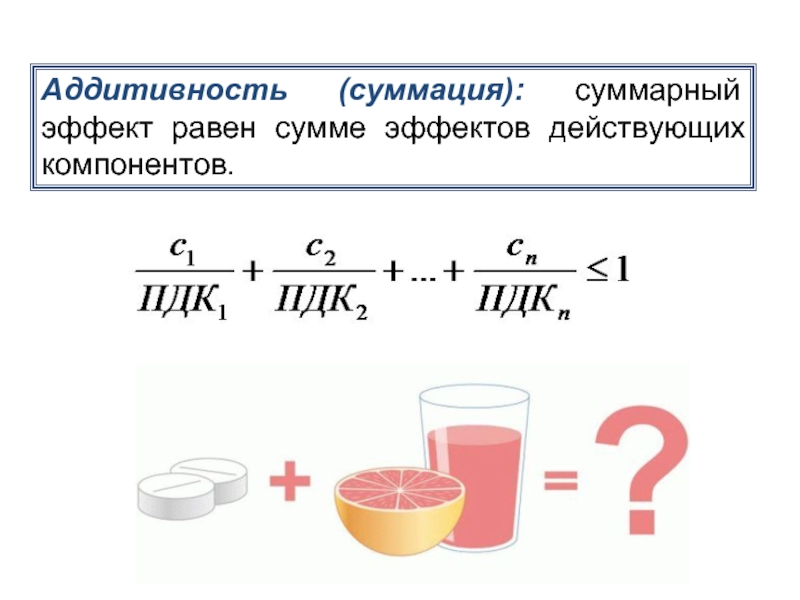 84
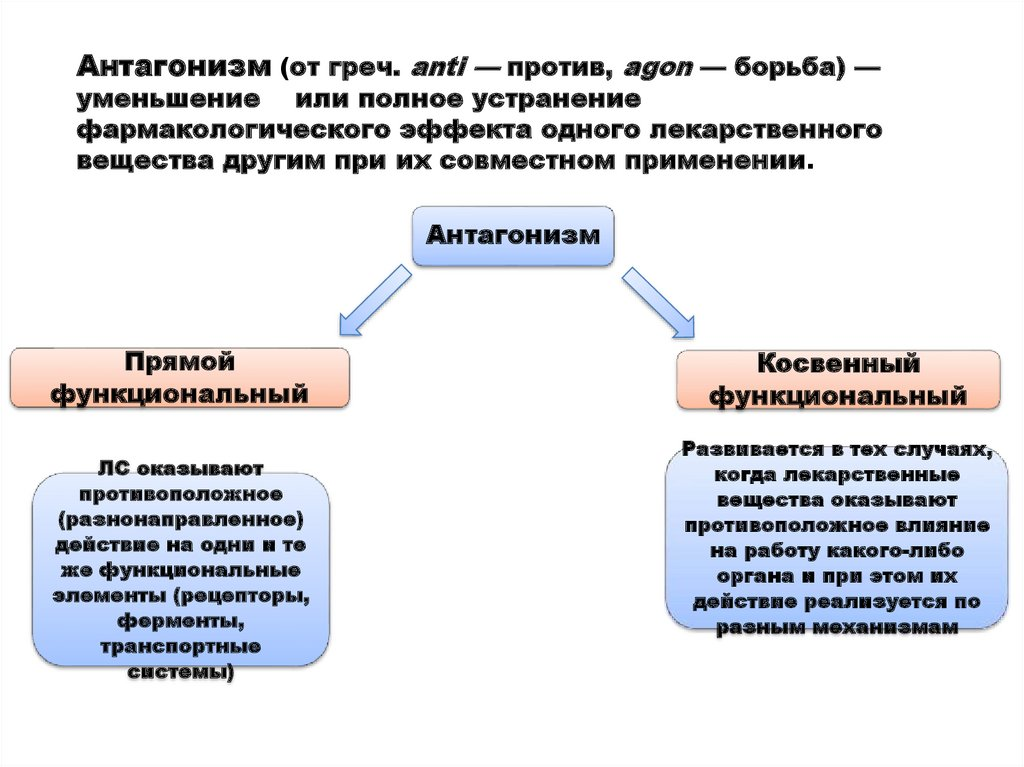 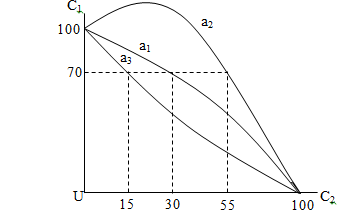 Пептизация – процесс, обратный коагуляции, – превращение свежего осадка, образовавшегося при коагуляции, в коллоидный раствор под действием пептизаторов (термин пептизация введен Т. Грэмом).
Существует несколько способов проведения пептизации.
Промывание осадка чистым растворителем для вымывания ионов-коагулянтов, восстановления структуры коллоидных частиц.
Добавление электролита-пептизатора, ионы которого адсорбируются на поверхности частиц осадка, при этом ионная атмосфера восстанавливается, заряд увеличивается.
Не всякий полученный при коагуляции осадок (коагулят) можно подвергнуть пептизации.
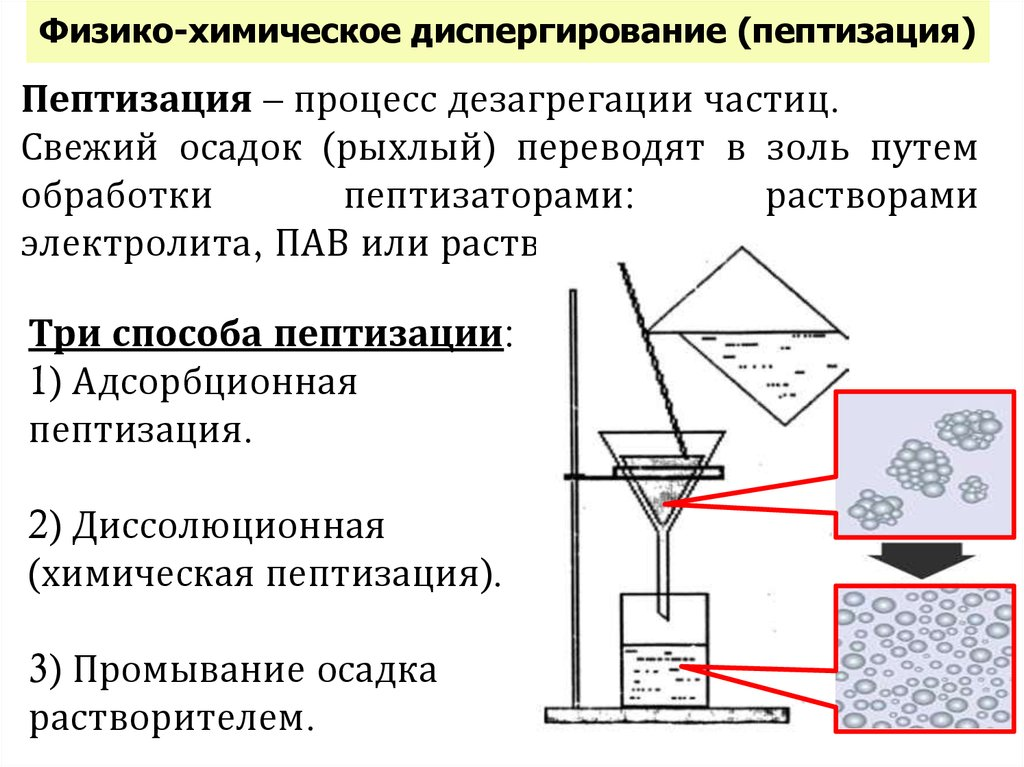 Условиями пептизации являются:
свежеобразованные осадки: пептизация возможна лишь тогда, когда структура частиц в коагулянте не изменена по сравнению с первоначальной, т. е. когда еще не произошло полного объединения частиц, и они слабо связаны друг с другом;
определенное, небольшое количество электролита (чтобы не вызвать повторную коагуляцию);
перемешивание, небольшое нагревание.
Различают адсорбционную и химическую (диссолюционную) пептизацию.
Адсорбционная пептизация состоит в добавлении к осадку ионов, определяющих потенциал. Ионы адсорбируются на частицах промытого водой осадка и сообщают частицам заряд. Примером может служить пептизация свежеосажденного Fe(OH)3 раствором FeCl3. Ионы Fe3+, адсорбируясь на частицах коагулята, придают им положительный заряд, следствием чего является возникновение сил электростатического отталкивания, и осадок переходит во взвешенное состояние – коллоидный раствор.
89
Процесс пептизации лежит в основе рассасывания тромбов в кровеносных сосудах под действием антикоагулянтов, свежеобразованных осадков в почках, желчном пузыре, атеросклеротических бляшек на стенках сосудов. Однако необходимо учитывать, что застарелые тромбы, уплотнившиеся камни в почках или желчном пузыре практически не подвергаются пептизации.
Устойчивость лиофобных золей к коагуляции возрастает в присутствии мыл и ВМС: белков, полисахаридов, синтетических полимеров, растворимых в водеи т. д. Это проявляется в повышении значений порогов коагуляции у защищенного золя и невыполнении правила Шульце – Гарди. Это явление получило название коллоидной защиты.
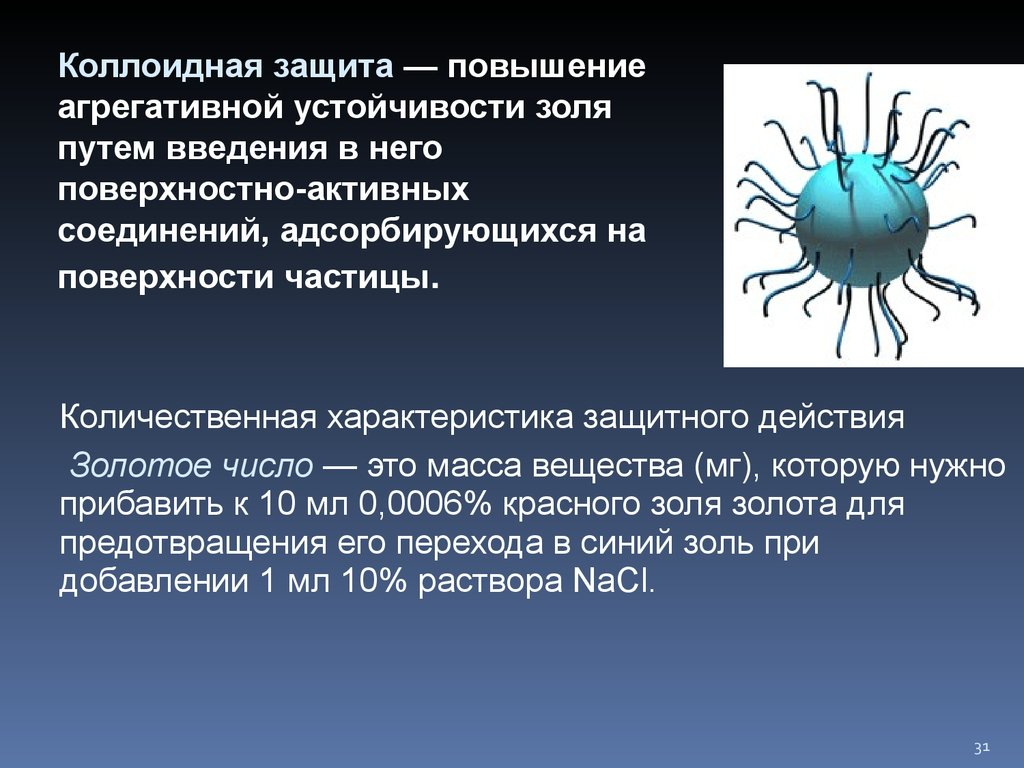 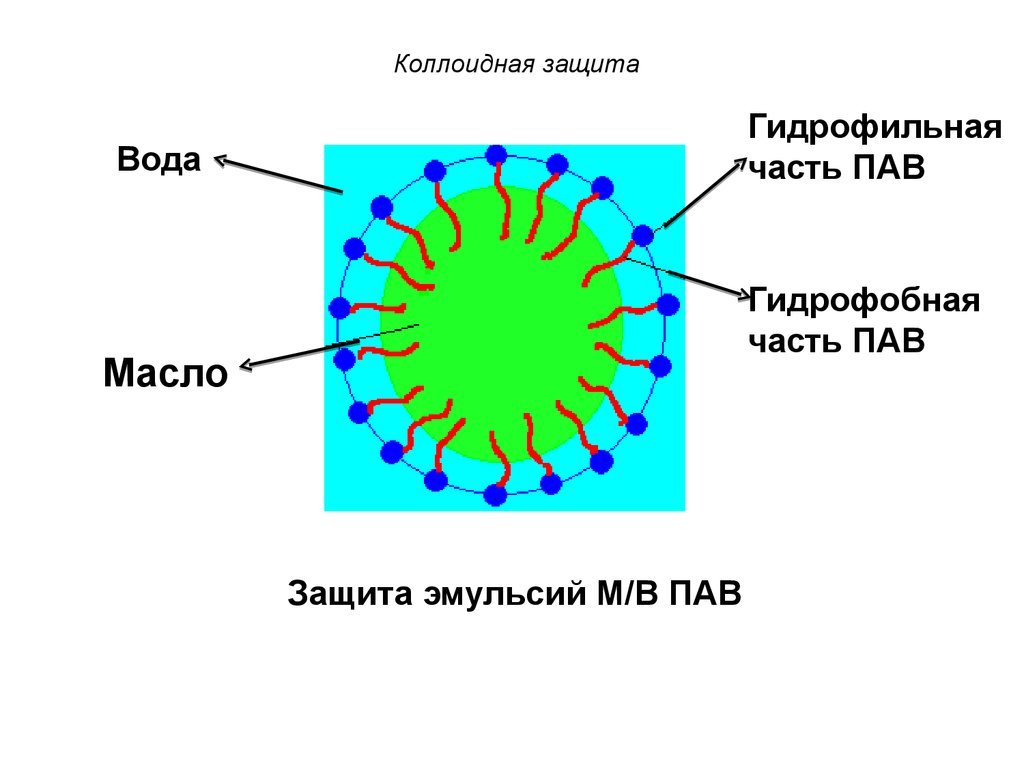 90
Кинетика коагуляции
Скорость коагуляции измеряется количеством частичек дисперсной фазы, слипающихся за единицу времени в единице объема.
Коагуляция имеет две стадии – скрытую и явную.
Скрытая коагуляция происходит незаметно для невооруженного глаза (рис.12, участок 1), но при дальнейшем увеличении концентрации электролита скорость коагуляции возрастает, и появляются частички более высоких порядков. Коллоидный раствор при этом заметно изменяется: он мутнеет. Эта стадия является явной коагуляцией
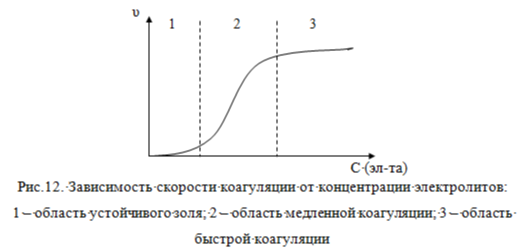 91
Эта стадия является явной коагуляцией. Она может:
Медленной
во время которой скорость коагуляции возрастает с увеличением концентрации коагулирующего электролита (рис 12, участок 2)
Быстрой
в этом случае увеличение концентрации электролита уже не влияет на скорость коагуляции (рис. участок 3)
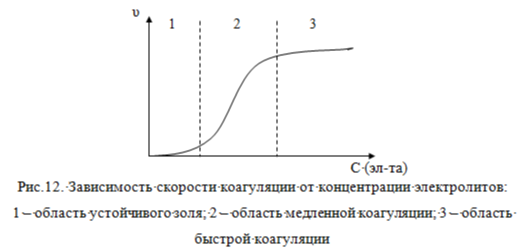 Во время медленной коагуляции не все столкновения коллоидных частичек приводят к их слипанию, и наоборот, быстрая коагуляция обусловлена тем, что все столкновения частичек являются эффективными (рис.12).
92
Нейтрализационная (адсорбционная) коагуляция наблюдается для таких золей, частички которых имеют небольшие значения электрического заряда и поверхностного потенциала (φ0<10 мВ), причем величина ζ-потенциала незначительно отличается от значения φ0-потенциала.
Нейтрализационную коагуляцию вызывают неиндифферентные электролиты, ионы которых способны к специфической адсорбции, т.е. к адсорбции в потенциалопределяющем слое. Знак заряда таких ионов противоположен знаку заряда потенциалопределяющего слоя, вследствие чего нейтрализуется часть зарядов потенциалопределяющего слоя, снижаются поверхностные и электрокинетический потенциалы, соответственно отφ1 до φ2 (кривые 1, 2, рис.13) и от ζ1 до ζ2, что в свою очередь, приводит к уменьшению электростатического отталкивания и способствует слипанию частичек золей.
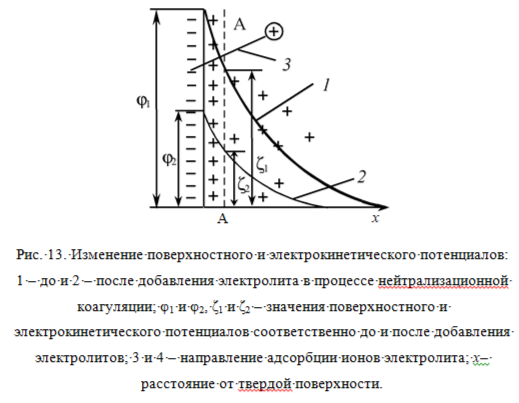 93
Коллоидная защита
Коллоидная защита – повышение агрегативной устойчивости лиофобных золей при добавлении к ним необходимого количества высокомолекулярных соединений.
Механизм защитного действия заключается в том, что вокруг мицелл золя образуются адсорбционные оболочки их гибких макромолекул высокомолекулярных соединений, адсорбируясь на поверхности коллоидных частиц, ориентируются таким образом, что их гидрофобные участки (углеводородные радикалы) обращены к частицам дисперсной фазы, а гидрофильные фрагменты (полярные и ионогенные группы) – наружу, к воде. Сольватные слои обеспечивают большое расклинивающее давление при сближении двух частиц и препятствуют их слипанию. При этом система лиофилизируется, мицеллы приобретают дополнительный фактор агрегативной устойчивости за счет собственных оболочек макромолекул (рис. 14.).
94
Основные условия защитного действия
Достаточно высокая растворимость ВМС в дисперсионной среде коллоидного раствора
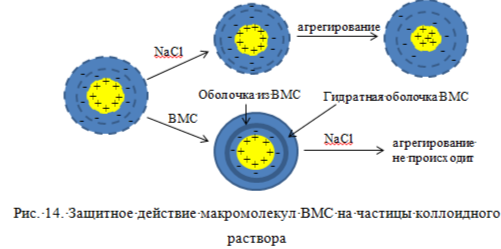 Способность к адсорбции молекул ВМС на коллоидных частицах.
Оптимальная концентрация ВМС для образования адсорбционного слоя из макромолекул, покрывающего всю поверхность мицелл.
95
Способность защищать золи от коагуляции количественно выражают защитным числом (S), равным числу миллиграммов сухого ВМС, защищающего 10 мл золя от коагуляции при добавлении к золю 1 мл 10%-ного раствора NaCl
В зависимости от природы золя защитное число называют «золотым», если оно относится к золю золота, 2 серебряным» - к золю серебра, «железным» - к золю Fe(OH)3и т.д. Очевидно, что чем больше величина защитного числа, тем слабее защитное действие данного ВМС. Наиболее сильным защитным действием обладают белки: желатин, казеинат натрия (защитные золотые числа 0,01-0,1), а более слабым – крахмал, декстрин, сапонины (защитные золотые числа 20-45).
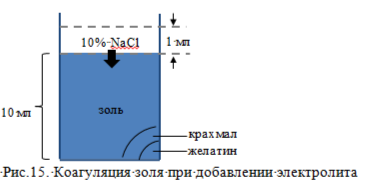 Явление коллоидной защиты имеет большое физиологическое значение: многие гидрофобные коллоиды в крови и биологических жидкостях защищены белками от коагуляции.
Белки крови защищают капельки жира, холестерин и другие гидрофобные вещества от коагуляции. Ослабление защитных функций белка крови приводит к отложению холестерина и нерастворимых солей кальция на стенках сосудов (атеросклероз и кальциноз), обусловливая возрастные изменения в тканях – этот процесс является одним из существенных факторов старения организма. Понижение защитных свойств белков и других гидрофильных соединений в крови может привести к выпадению солей мочевой кислоты (при подагре), образованию камней в почках, желчном пузыре, протоках пищеварительных желез и т.п.
В фармацевтической промышленности защитные свойства ВМС широко используются для получения высокоустойчивых лекарственных препаратов, находящихся в коллоидном состоянии. Принцип коллоидной защиты используют при получении колларгола, золей серебра, золота. Частицы колларгола так хорошо защищены, что не коагулируют даже при высушивании.
Добавление к лиофобным золям небольших количеств ВМС недостаточно для образования адсорбционного слоя на поверхности мицеллы и приводят к противоположному эффекту – уменьшению устойчивости золя.
Флокуляция – агрегирование частиц дисперсной фазы в лиофобных золях под действием небольших количеств высокомолекулярных соединений, имеющих гибкие макромолекулы и содержащих одинаковые функциональные группы на концах.
Коллоидная защита дисперсных систем используется при изготовлении лекарств. Лекарственные препараты должны равномерно распределяться и постепенно растворяться в организме человек, а этого можно достичь при условии их высокодисперсного состояния. Поэтому распространенным методом является введение в организм человека фармацевтических препаратов в коллоидном состоянии, защищенных при этом высокомолекулярными веществами.
99
Примером могут служить такие бактерицидные препараты, как колларгол – золь металлического серебра и протаргол – золь оксида серебра, защищенные высокомолекулярными соединениями. Эти препараты можно высушить и в сухом виде транспортировать, а затем снова растворять в дисперсионной среде, в результате чего вновь образуются золи. Аналогично получают концентрированные коллоидные растворы серебра, золота и из радиоактивных нуклидов, серы и др.
В живых организмах роль защитных веществ играют белки, полисахариды, пектины. Например, белки крови, адсорбируясь на капельках жиров, холестерина, частичках малорастворимых солей карбонатов и фосфатов кальция, увеличивают их растворимость и предотвращают коагуляцию и выделение на стенках сосудов. К примеру, протеины сыворотки крови увеличивают растворимость карбоната кальция в пять раз.
В крови растворяется большое количество кислорода и углекислого газа. Такая способность крови обусловлена также защитным действием белков.
100
Другим примером защищенной дисперсной системы может служить моча, где различные белки защищают мочевую кислоту от коагуляции и выпадения в осадок в виде камней. Молоко также представляет собой дисперсную систему, в которой высокое содержание фосфата кальция обусловлено защитным действием белков.
Если защитное действие белков снижается вследствие патологий, старения организма, возникают различные заболевания: атеросклероз, кальциноз, подагра, образование камней в почках, печении и т.п. Одной из основных причин атеросклероза является нарушение лецитино-холестеринового равновесия. 
Защитное число используют в медицине для диагностики некоторых заболеваний. Например, с помощью измерения «золотого числа» спинномозговой жидкости диагностируют менингит.
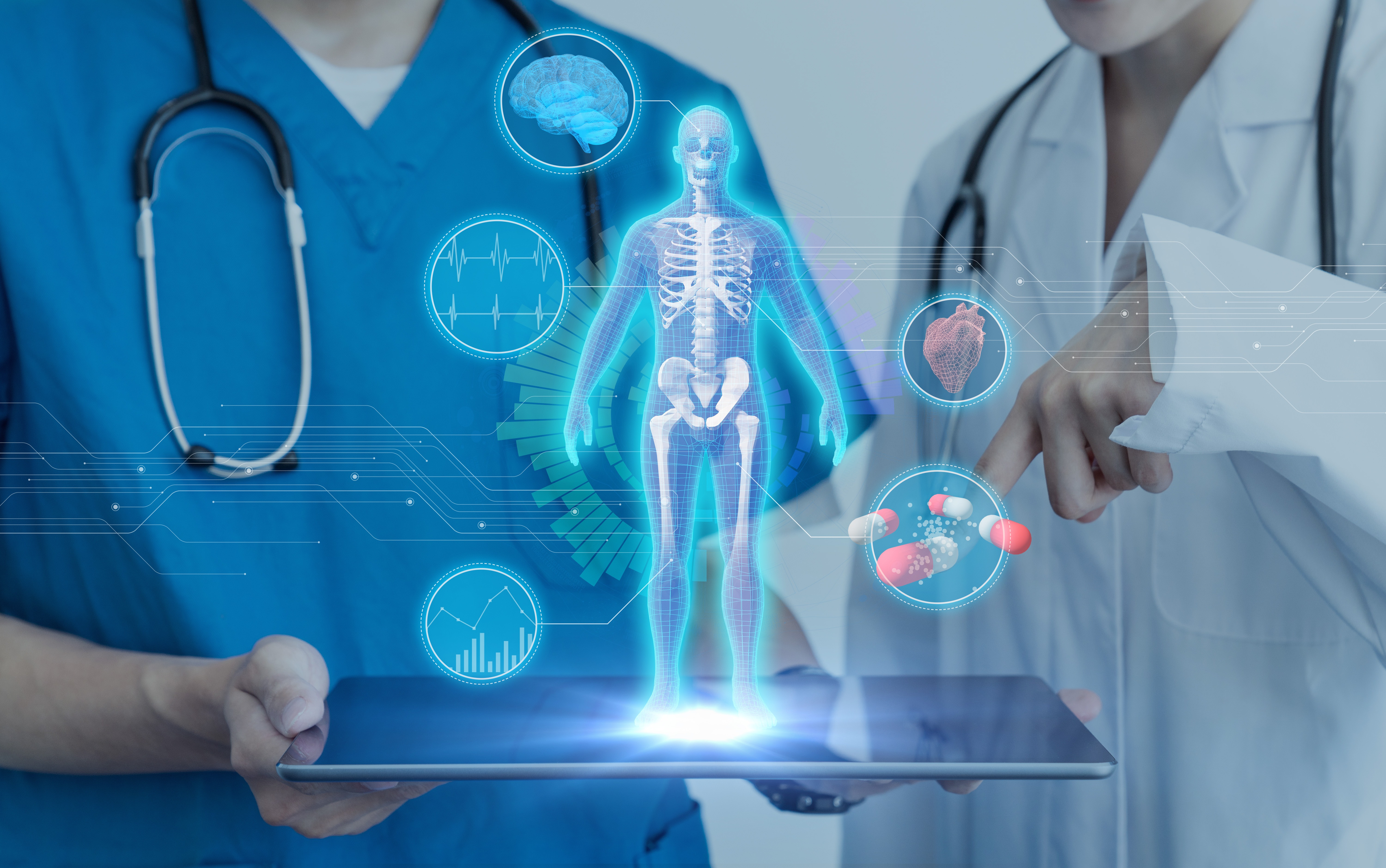 101
Коллоидная защита тесно связана с другим, прямо противоположным ему явлением. Сущность его состоит в том, что при небольших количествах введенного ВМС его не хватает для защиты, и происходит не защита, а наоборот, снижение устойчивости золя. Это явление, называемое сенсибилизацией, объясняется тем, что макромолекулы высокомолекулярного соединения адсорбируются отдельными своими участками на двух различных частичках золя, что приводит к их «склеиванию», т.е. происходит коагуляция золя с образованием агломератов.
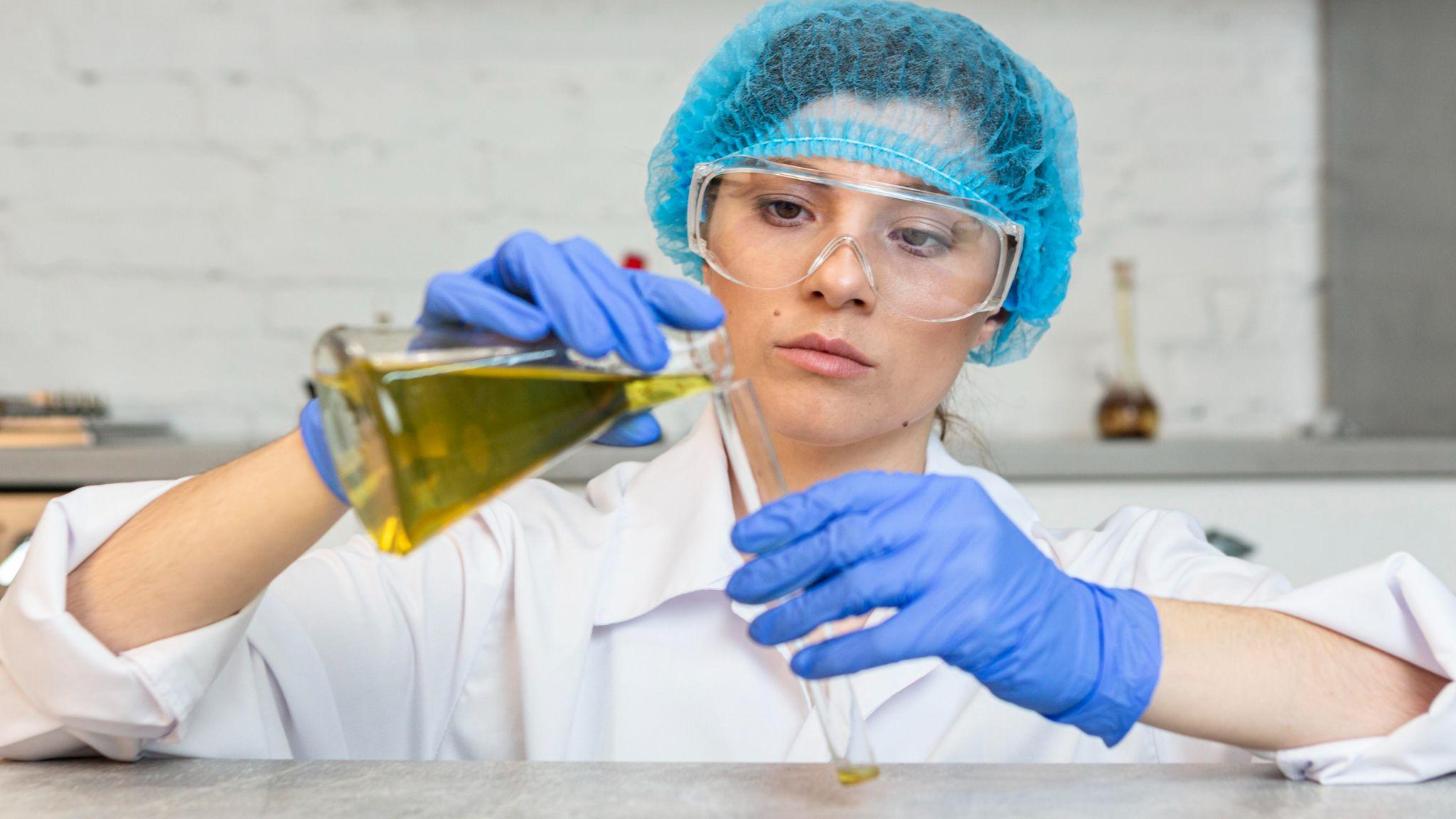 102
Коагуляция в биологических системах
Явление коагуляции играет существенную роль в жизнедеятельности живых организмов, поскольку биологические жидкости, такие, как кровь, лимфа, спинномозговая жидкость, моча и другие, относятся к дисперсным системам. Дисперсной фазой крови служат эритроциты, лейкоциты, тромбоциты, а дисперсионной средой – плазма.
Эритроциты крови под тяжестью своего веса седиментируют с определенной скоростью. Эта способность к оседанию в клинических анализах характеризуется величиной СОЭ (скорость оседания эритроцитов). У здоровых людей СОЭ имеет стандартные значения, но при наличии патологии в крови увеличивается содержание γ-глобулинов и фибриногенов, адсорбирующихся на поверхности эритроцитов, вследствие чего их масса увеличивается, и СОЭ возрастает.
103
В данном случае происходит коагуляция эритроцитов в результате уменьшения их электрокинетического потенциала. Это явление объясняется тем, что макроины белков вытесняют ионы электролитов с поверхности эритроцитов, суммарный заряд которых больше заряда макроионов белка, поэтому ζ-потенциал эритроцитов уменьшается, они быстрее объединяются и оседают, при этом СОЭ увеличивается.
Нарушение свертывания крови также свидетельствует о наличии патологических процессов в организме. Свертывание крови – это сложный ферментативный процесс, один из этапов которого состоит в коагуляционном образовании тромбина. Свертывание крови, с одной стороны, обеспечивает минимальную потерю крови, с другой - вызывает образование тромбов. В клинических лабораториях проводят исследование свертывающей и антисвертывающей способности крови – коагулографию: это комплексные исследования содержания протромбина, общего количества фибриногена, времени рекальцификации плазмы и т.п. Коагулография необходима перед проведением хирургических операций, так как во время операции в кровь больного вводят антикоагулянты (гепарин), а после операции – протамин-сульфат для усиления коагуляции.
104
Одним из факторов свертывания крови является содержание в ней ионов Ca2+, поэтому для приготовления консервированной крови их извлекают разными методами, например, добавляют в кровь цитрат натрия, образующий нерастворимую соль – цитрат кальция, выпадающий в осадок. Такая кровь может сохраняться и использоваться для переливания.
Следует отметить, что при проведении анализа крови учитывают способность крови к свертыванию (коагуляции), поэтому посуда, стекло, иглы обрабатываются водоотталкивающими средствами.
Большой проблемой в медицине является протезирование кровеносных сосудов, клапанов и желудочков сердца. Решение этой проблемы связано с синтезированием таких современных медицинских полимеров, которые при контакте с биологическими жидкостями (например, кровью, клетками) не образовывали бы тромбов, не разрушали белков крови, не дезактивировали ферменты и не изменяли электролитный состав крови. Такие материалы созданы и называются антитромбогенными, или тромборезистентными.
105
Спасибо за внимание!
PERIODIC TABLE OF THE ELEMENTS
METALS
NON METALS
METALLOIDS